Homework 9: Participate in an Assessment
Climate change policies in Helsinki

Anni, Michael and Mari
Introduction
Objective was to contribute to making an assessment
Finding data about building stock in Helsinki
Energy demand by use type
Changes in energy efficiency of different energy sinks
Used for modeling 
Help in decision making process
Help in identifying the most favorable ways to cut GHG emissions
The model has not been created yet
We used Copenhagen data
Used total energy demand and percentages of different sections e.g. electricity, heating
 kWh/m2a
For appliances: 
28,2kWh/m2a*88,0%
=24,8kWh/m2a




Floor area from Helsinki needed to calculate energy demand
Some data are still missing e.g. cooling
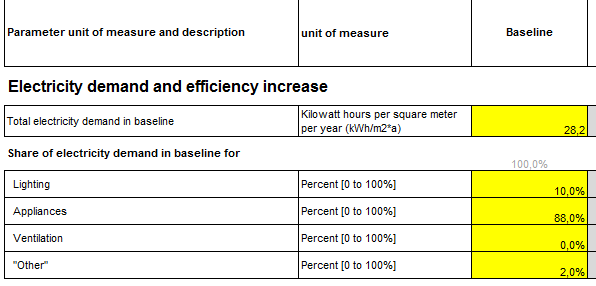 Estimated 2 % of energy for housing goes to cooling
We made an estimate about the annual energy demand of housing  using total energy demand in Helsinki (14332 GWh/a)
Took out the share of traffic (18%)





Total estimated amount of energy needed for cooling 23504480 kWh/a
http://www.stadinilmasto.fi/files/2013/04/PEK-raportti.pdf, http://www.energiatehokashelsinki.fi/energiankulutus/Helsinki, http://www.korjaustieto.fi/pientalot/pientalojen-energiatehokkuus/energiatehokkuus-pientaloissa/pientalon-energiankulutus-ja-paastot.html
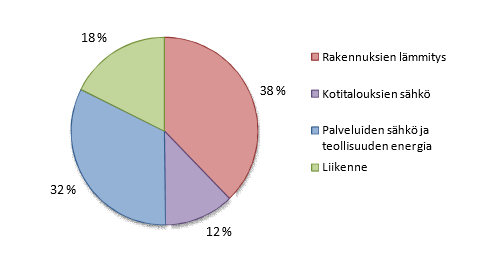 Some values could be found from Copenhagen data
For other sections we estimated 
Assumption: 3 % of houses renovated/year
Same as in Kuopio
20 % increase in energy efficiency when renovated*

0,6 % increase in energy efficiency








*http://www.hel.fi/static/rakvv/ohjeet/energiatehokkuus_korjaamisessa.pdf
Conclusions
Finding the correct data was difficult
Using data from different sources
Estimations can be made to fill in the gaps
It is important to tell what the estimations are based on
Collected data is important for the assessment and will be incorporated in the bigger picture
Other data is still needed in order to utilize the information
Thank you for the attention!